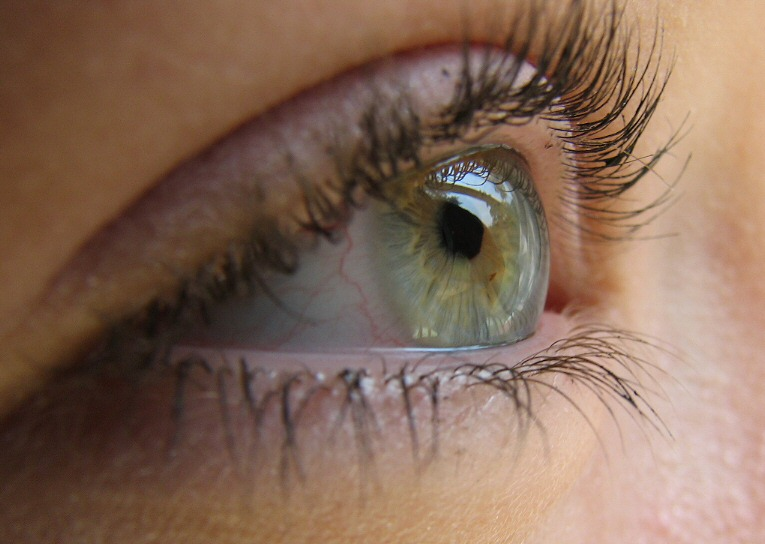 Visual Judgment ExperimentAnswer Key
For 5 times in a row do it this way everyone in the class – one at a time
For the last 5 change it up and have someone choose the correct answers
Trial 1 – A – say B 
Trial 2 – B – say C 
Trial 3 – C – say B
Trial 4 – A – say C
Trial 1
A           B            C
Trial 2
A              B             C
Trial 3
A           B             C
Trial 4
A           B          C
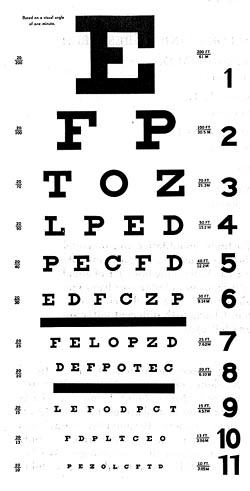 Thanks for participating